AWS Cloud
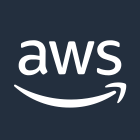 Organization Management Account
All Existing and Future 
Organization Member Accounts
2.0
1.0
1.10
1.2
1.7
Home-region
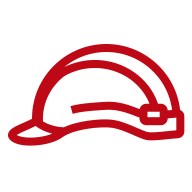 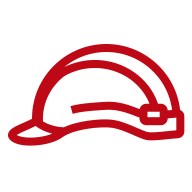 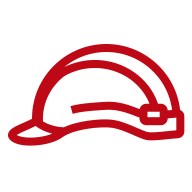 Org ID
Lambda Role
Parameter
Lambda Role
AWS Control Tower Execution Role
region-1
region-1
Home-region
region-2
region-2
1.3
1.5
1.8
region-n
2.2
region-n
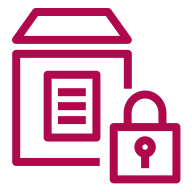 1.11
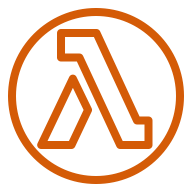 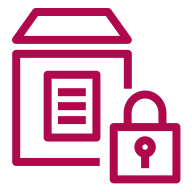 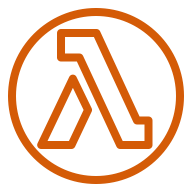 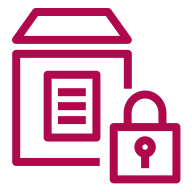 SSM Parameter Store
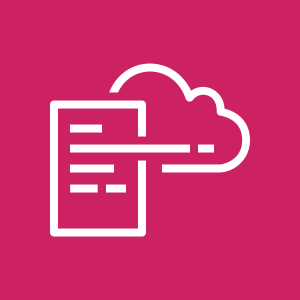 SSM Parameter Store
2.1
SSM Parameter Store
Org ID 
Lambda Function
Parameter 
Lambda Function
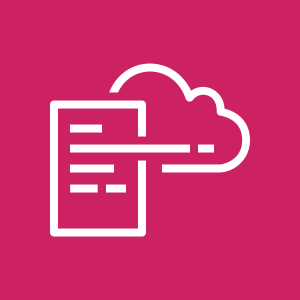 1.1
2.3
AWS CloudFormation
1.12
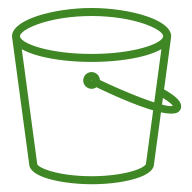 AWS CloudFormation
1.6
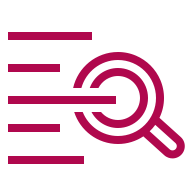 1.4
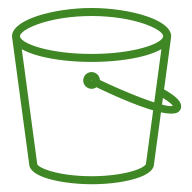 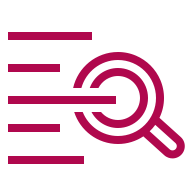 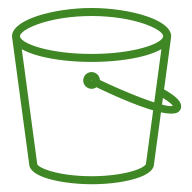 1.9
Staging
Bucket
CloudWatch Log Group
Staging
Bucket
CloudWatch Log Group
Staging
Bucket
Audit Account
3.0
Home-region
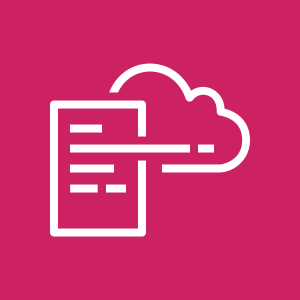 3.1
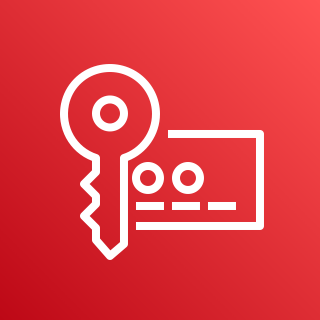 3.2
AWS CloudFormation
SRA Secrets KMS Key